Travail cognitivo-émotionnel et rétrospective de vie en soins palliatifs
C.GARROUTEIGT, psychologue doctorante, sous la direction du Pr K.GANA et du Dr G.DECAMPS
Laboratoire de Psychologie, LabPsy EA 4139, Université de Bordeaux



Journée doctorale de la Plateforme nationale pour la recherche sur la fin de vie
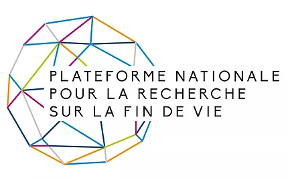 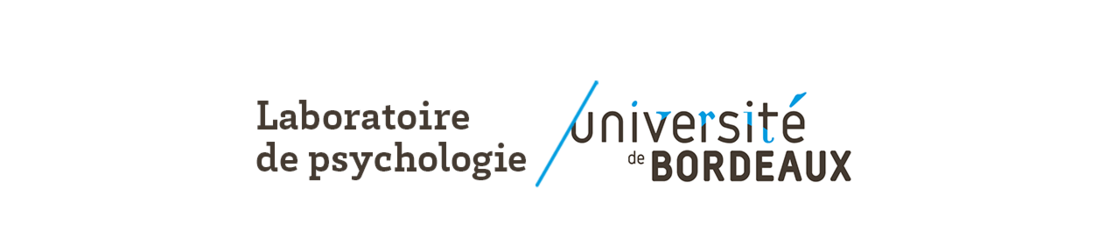 La fin de vie…
Processus psychologique dans la continuité du vécu de la maladie grave

Souffrance multifactorielle : 
Angoisse de mort
Sentiment d’être un fardeau
Solitude
Inquiétude pour sa famille
Perte(s)
[Speaker Notes: Le processus psychologique inhérent à la fin de vie est multifactoriel et peut venir s’inscrire dans la continuité du vécu de la maladie grave. Il entraine un profond retentissement chez le patient, où une souffrance intrinsèque l’anime. Plusieurs facteurs construisent cette souffrance : 
l’angoisse de mort (état dans lequel les expériences individuelles telles que l’appréhension, l’inquiétude, la peur sont reliées à la mort et au mourir, (Carpenito-Moyet, 2006)),
le sentiment d’être un fardeau pour sa famille engendre chez le patient l’envie de mettre fin à ses jours rapidement ainsi que l’apparition d’idéations suicidaires. ((Akazawa et al., 2010))., 
la solitude (caractéristique centrale de la FdV et renforcée par la souffrance), 
l’inquiétude pour la famille (peur de les laisser, les voir souffrir), 
la perte (de contrôle, de dépendance, d’espoir, de soi dans chacun des aspects de sa personne jusqu'à la mort ((Rattner & Berzoff, 2016)). Cela peut entrainer un sentiment d’être déconnecté et aliéné à la plus profonde et fondamentale partie de soi ().]
La fin de vie…
Identité impactée

Théorie du développement psychosocial d’Erickson en 8 stades :
Confiance Vs Méfiance
Autonomie Vs Honte/Doute
Initiative Vs Culpabilité
Travail Vs Infériorité
Identité Vs Confusion des rôles
Intimité Vs Isolation
Générativité Vs Stagnation
Intégrité Vs Désespoir/Dégout
[Speaker Notes: L’impact de la fin de vie amène aussi à redessiner son identité et à inclure la mort. Erickson, auteur majeur dans le développement de l’identité, introduit la théorie du développement psychosocial. Il s’agit d’un modèle en 8 stades : confiance Vs méfiance ; autonomie Vs honte-doute ; initiative Vs culpabilité ; travail Vs infériorité ; identité Vs confusion des rôles ; intimité Vs isolation ; générativité Vs stagnation et intégrité Vs désespoir-dégoût. Ici, nous détaillerons les deux derniers stades]
La fin de vie…
Générativité Vs Stagnation
Intérêt particulier pour la génération suivante
En recherche d’une sorte d’immortalité

Intégrité Vs Désespoir
Synthèse des expériences antérieures
Intégration de sa propre mortalité
[Speaker Notes: Le stade 7, générativité Vs stagnation couvre une longue période, environ 30 ans. L’individu développe un intérêt particulier pour la génération suivante, pour la guider mais aussi de sentir qu’il peut répondre à ses besoins. C’est-à-dire qu’il va chercher à procréer, s’impliquer d’un point de vue sociétal et/ou professionnel etc. Il cherche aussi à élargir ses intérêts et à réaliser une certaine immortalité en réalisant des projets qui laisseront des traces dans le temps. L’individu cherche alors à découvrir sa place dans le cycle de la vie des générations. ((Erikson, 1994)). Cependant, s’il n’y a pas d’engagement de la part de l’individu, il peut développer un état de stagnation dans sa croissance personnelle. Cette adaptation à l’échec de la générativité peut entrainer un désinvestissement social et une existence sans but précis ((Berzoff et al., 2011)). 
Le stade 8, intégrité Vs désespoir, est une synthèse des résultats découlant des expériences antérieures. L’individu conçoit sa vie comme un tout cohérent et satisfaisant, acceptant d’être le seul responsable de ses actions et rendant compte de la dignité de sa façon de vivre. La mort devient alors moins terrifiante et davantage acceptée. On observe alors un changement de l’ordre du spirituel. Néanmoins, lorsque cela n’est pas le cas, l’angoisse concernant sa propre mortalité se présente entrainant avec elle, désespoir, perte de sens et insatisfaction (Erickson, 1966, 1972 cité par Coté, 2015).]
La fin de vie…
Dimension transcendante

Mortalité = Prise de conscience de son histoire de vie 

Ouverture à de nouvelles expériences
[Speaker Notes: Des questions sur le sens de la vie émanent et peuvent entraîner la personne à faire l’expérience d’une dimension transcendante ((Puchalski et al., 2009)). Cette dimension fait partie intégrante de la lutte pour élargir le moi au-delà des frontières universelles de l’expérience humaine et d’atteindre de nouvelles perspectives sur l’existence humaine. Celle-ci acquiert une plus grande importance subjective dès que l’on s’approche de la fin de vie. ((Rousseau, 2003)).  La confrontation à sa propre mortalité tend à une plus grande conscience de son histoire de vie et de faire du lien entre ses différentes expériences de vie. Dans l’étude de Montross-Thomas, Joseph, Edmonds, Palinkas & Jeste ((Montross-Thomas et al., 2018)), ils rendent compte que l’annonce de la phase terminale chez les patients entraine un changement de perspective. En effet, ils relatent que les patients se concentreraient plus sur l’ouverture à de nouvelles expériences, la réflexion et l’introspection, le relativisme des valeurs, la tolérance, la spiritualité et/ou la religion etc... Ces derniers entendent que leurs actions finales aient un impact sur leur héritage. Aussi, la restauration du sentiment d’identité grâce à son histoire de vie est une opportunité pour pouvoir intégrer la fin de vie ((Leonard et al., 2017)).]
La réminiscence
Passé = force motrice

Réminiscence : Evocation de souvenirs d’évènements personnels passés.
Plusieurs fonctions
Impact sur la santé mentale
[Speaker Notes: Le passé est perçu comme une force motrice, pouvant à la fois entrainer la résurgence de conflits non résolus tout comme permettre d’en tirer des apprentissages. Deux processus s’en distinguent : la réminiscence qui est l’évocation de souvenirs d’expériences personnelles passées, apparaissant lors d’un contexte relationnel avec plusieurs fonctions telles que le réveil de l’amertume, la réduction de l’ennui, conversationnelle, la préparation à la mort, la consolidation de l’identité, maintien de l’intimité avec les proches, la résolution de problème, transmission/apprentissage. En fonction de son usage, cela peut impacter positivement ou négativement la santé mentale de l’individu (Webster et al., 2010).]
La rétrospective de vie
Développée par Butler (1963)

Processus mental universel et naturel 

Processus de réinterprétation de l’ensemble de l’existence

En réponse à une crise développementale 

Pertinent dans la régulation du développement identitaire notamment le sentiment d’intégrité
[Speaker Notes: La rétrospective de vie a été développé par Butler en 1963(Butler, 1963). Là aussi, il s’agit de l’évocation de souvenirs d’évènements personnels mais associée à l’analyse qui s’en suit. Il s’agit d’un processus mental universel et naturel de réinterprétation de l’ensemble de l’existence, qui va du léger besoin d’explorer sa vie au désir de la comprendre profondément (Jenko et al., 2007). Il s’active en réponse à une crise développementale, (crise de la trentaine etc) mais aussi face à l’imminence de la mort. L’intégration d’évènements de vie positifs et négatifs ainsi que leur évaluation permet de restaurer une identité positive et de percevoir la vie comme un tout cohérent. C'est le sens personnel donné aux évènements de vie qui est pertinent dans la régulation du développement identitaire au travers la vie. Avec du recul, les gens découvrent que leur passé est une force d'inspiration et d'introspection meme face à l'adversité. Il est désormais irréfragable que le développement se déroule tout au long de la vie. La dernière période de l’existence n’est plus perçue comme une phase d’involution, mais comme une période ultime de développement, avec ses processus et caractéristiques propres (Mezred et al., 2006). Elle semble également intervenir dans le sentiment d’intégrité tel que défini par Erikson (1968), et qui est en partie lié au sentiment de satisfaction éprouvé lorsque les personnes vieillissantes font le bilan de leur vie.]
La rétrospective de vie
L’approche de la mort entraine la rétrospective de vie quelque soit l’âge

Travaux d’Ando et al. (2007, 2008, 2010)

Intérêt de l’usage de la rétrospective de vie en soins palliatifs
[Speaker Notes: Quel que soit l'âge, c'est le sentiment de vulnérabilité et l'approche de la mort qui entraine la rétrospective de vie d’évènements de vie. La rétrospective de vie implique d’affronter la mort tout en regardant derrière soi, permettant alors la conscience de soi et des compétences de flexibilité mentale. 
L’équipe d’Ando a été l’une des premières à appliquer la rétrospective de vie auprès de patients en fin de vie. Par une approche mixte, il ressort de ces différentes études que cette thérapie soulage de manière significative la crise spirituelle présente dans le processus de la fin de vie et permet au patient de restaurer son identité perdue suite à la maladie tout en renforçant son estime de lui-même. Il a également été observé que cela facilitait la quête de sens et réduisait les symptômes anxiodépressifs (Ando et al., 2007, 2008, 2010).
Deux récentes revues systématiques (Wang et al., 2017; Warth et al., 2019) ainsi qu’une méta-analyse ((Teo et al., 2019)) ont démontré l’intérêt des thérapies axées sur le sens dont la LR. En effet, ces thérapies-là renforcent le sentiment identitaire et de continuité, permettant de se rendre compte de ce qui a été accompli et d’intégrer différemment les conflits ; grande satisfaction chez les patients, modération des effets du BE spin détresse G et QdV. Récente MA rapporte effet significatif sur la dignité du patient) ; recherche de sens.
Chez les patients atteints de cancer, cela peut être un moyen de communication et peut aider dans l’acceptation de leur vie, intégrer les différents aspects émotionnels, donner du sens, laisser une trace et se préparer à leur mort ((Kwan et al., 2017)Le but est de trouver dans le passé de l'inspiration et non plus de la rumination et des remords ((Westerhof & Slatman, 2019)]
L’étude
Etude transversale, exploratoire et qualitative 

Objectifs : Rendre compte du cheminement psychologique des patients en fin de vie en observant si la rétrospective de vie apparaissait spontanément dans leur discours et quelle était sa fonction. 

Réalisée au sein de deux services du CHU de Bordeaux puis d’un service au sein d’une clinique
[Speaker Notes: L’objectif de cette étude transversale exploratoire qualitative était de rendre compte du cheminement psychologique des patients en fin de vie, d’observer si la rétrospective de vie apparaissait spontanément dans leur discours et quelle était sa fonction.]
Population
Critères d’inclusion : 
Patient majeur
Patient en phase palliative symptomatique
Patient ayant comme langue maternelle le français
Patient en capacité physique et cognitive de faire un entretien
Patient hospitalisé
Critères d’exclusion : 
Patient présentant des troubles cognitifs
Patient présentant des troubles psychiatriques
Patient présentant une symptomatologie douloureuse non soulagée
[Speaker Notes: Les principaux critères d’éligibilités étaient que le patient soit en phase palliative symptomatique, pouvant physiquement et cognitivement participer à un entretien, n’ayant pas de troubles cognitifs et/ou psychiatriques et ayant sa douleur gérée sur le plan médical.]
Procédure
Validation du Comité d’éthique médicale du CHU

Début en décembre 2019, prévue sur 3 mois… mais plusieurs difficultés rencontrées 

Durée totale de 5 mois et demi
[Speaker Notes: Avant de pouvoir débuter la première étude au sein des services d’onco-dermatologie et médecine interne, il a été nécessaire d’obtenir la validation du Comité d’éthique médicale du CHU. 
L’étude a pu débuter (décembre 2019). Il était initialement prévu que cette étude ne dure que 3 mois, cependant, l’inclusion de patients s’est montrée plus longue que prévue. Elle s’est poursuivie au sein de la clinique Tivoli-Ducos au sein du service de médecine oncologique de mi-juillet à début septembre 2020.]
Procédure
Accord du médecin référent

Entretiens semi-directifs en chambre (pré-testé) et questionnaire portant sur les caractéristiques socio-démographiques et médicales

Durée moyenne des entretiens 30 minutes

Sur 20 patients éligibles, 9 ont été inclus
[Speaker Notes: Après validation du médecin référent, il était proposé aux patients de participer à l’étude après lecture de la note d’information. Les entretiens avaient lieu dans les chambres où ils étaient hospitalisés, sans la présence de leurs proches. Une grille d’entretien avait été établie et pré-testée auprès de 2 patients pour ajuster les questions. La durée des entretiens variait de 13 minutes à 45 minutes, le patient pouvait à tout moment clôturer l’entretien sans justification. Un seul entretien s’est fait sur deux jours car le patient présentait des symptômes envahissants. Les données socio-démographiques (sexe, âge, statut marital, profession) et médicales (diagnostic, motif de l’hospitalisation, date de l’arrêt des traitements curatifs et de la mise en place des soins de confort).  Il est aussi important de rapporter que j’avais déjà rencontré la majorité des patients au cours de leur précédente hospitalisation avant l’entretien dans le cadre de cette recherche. Si 20 patients étaient initialement éligibles, seulement 11 ont pu se voir proposer la recherche. Deux refusèrent, laissant le nombre d’entretiens réalisés à  9 . L’ensemble des patients interrogés était des femmes, de 60 à 80 ans toutes atteintes de cancer.]
Réalité du terrain
Difficultés d’inclusion 

Dues à la phase choisie 
Précarité physique
Le temps de latence entre la validation médicale et la réalisation de l’entretien (+/- 1 jour) 
Présence de symptômes durant l’entretien
Présence de ces patients dans les services
[Speaker Notes: Aux premières étapes de cette recherche, nous constatons que la précarité de l’état physique des patients rend difficile la réalisation d’entretien, simplement du fait qu’à leur arrivée à l’hôpital les symptômes étaient trop importants, ou que la dégradation physique entrainait une perte de conscience. Il est également arrivé qu’entre la validation médicale et la réalisation de l’entretien (+/- 1 jour), les patients s’altéraient significativement et qu’il ne soit plus envisageable et raisonnable de leur faire passer. Aussi, certains patients ont été sujets à des symptômes importants durant l’entretien (dyspnée, asthénie), ce qui a demandé une certaine adaptabilité. Enfin, la présence de ces patients dans les services était variable en fonction des périodes]
Etat actuel de la recherche
Analyse thématique en cours

Etude interventionnelle prévue pour la fin de l’année
[Speaker Notes: Ces données qualitatives vont donner lieu à une analyse thématique qui permettra de répondre à notre objectif de recherche. Par la suite, ces résultats ainsi que la mise en place de cette première étude permettront d’opérer certains réajustements en vue de notre seconde étude qui sera interventionnelle.]
Références bibliographiques
Akazawa, T., Akechi, T., Morita, T., Miyashita, M., Sato, K., Tsuneto, S., Shima, Y., & Furukawa, T. A. (2010). Self-Perceived Burden in Terminally Ill Cancer Patients: A Categorization of Care Strategies Based on Bereaved Family Members’ Perspectives. Journal of Pain and Symptom Management, 40(2), 224–234. https://doi.org/10.1016/j.jpainsymman.2009.12.015
Ando, M., Morita, T., Akechi, T., & Okamoto, T. (2010). Efficacy of Short-Term Life-Review Interviews on the Spiritual Well-Being of Terminally Ill Cancer Patients. Journal of Pain and Symptom Management, 39(6), 993–1002. https://doi.org/10.1016/j.jpainsymman.2009.11.320
Ando, M., Morita, T., Okamoto, T., & Ninosaka, Y. (2008). One-week Short-Term Life Review interview can improve spiritual well-being of terminally ill cancer patients. Psycho-Oncology, 17(9), 885–890. https://doi.org/10.1002/pon.1299
Ando, M., Tsuda, A., & Morita, T. (2007). Life review interviews on the spiritual well-being of terminally ill cancer patients. Supportive Care in Cancer, 15(2), 225–231. https://doi.org/10.1007/s00520-006-0121-y
Berzoff, J., Flanagan, L. M., & Hertz, P. (2011). Inside Out and Outside In: Psychodynamic Clinical Theory and Psychopathology in Contemporary Multicultural Contexts. Rowman & Littlefield Publishers.
Butler, R. N. (1963). The Life Review: An Interpretation of Reminiscence in the Aged. Psychiatry, 26(1), 65–76. https://doi.org/10.1080/00332747.1963.11023339
Carpenito-Moyet, L. J. (2006). Handbook of Nursing Diagnosis. Lippincott Williams & Wilkins.
Erikson, E. H. (1994). Identity and the Life Cycle. W. W. Norton & Company.
Jenko, M., Gonzalez, L., & Seymour, M. J. (2007). Life Review With the Terminally Ill. 9(3), 9.
Kwan, C. W. M., Ng, M. S. N., & Chan, C. W. H. (2017). The use of life review to enhance spiritual well-being in patients with terminal illnesses: An integrative review. Journal of Clinical Nursing, 26(23–24), 4201–4211. https://doi.org/10.1111/jocn.13977
Leonard, R., Horsfall, D., Noonan, K., & Rosenberg, J. (2017). Identity and the End-of-Life Story: A Role for Psychologists: Identity and EOL. Australian Psychologist, 52(5), 346–353. https://doi.org/10.1111/ap.12270
Mezred, D., Petigenet, V., Fort, I., Blaison, C., & Gana, K. (2006). La réminiscence: Concept, fonctions et mesures. Adaptation française de la Reminiscence Functions Scale. Les cahiers internationaux de psychologie sociale, Numéro 71(3), 3. https://doi.org/10.3917/cips.071.0003
Montross-Thomas, L. P., Joseph, J., Edmonds, E. C., Palinkas, L. A., & Jeste, D. V. (2018). Reflections on wisdom at the end of life: Qualitative study of hospice patients aged 58–97 years. International Psychogeriatrics, 30(12), 1759–1766. https://doi.org/10.1017/S1041610217003039
Puchalski, C., Ferrell, B., Virani, R., Otis-Green, S., Baird, P., Bull, J., Chochinov, H., Handzo, G., Nelson-Becker, H., Prince-Paul, M., Pugliese, K., & Sulmasy, D. (2009). Improving the Quality of Spiritual Care as a Dimension of Palliative Care: The Report of the Consensus Conference. Journal of Palliative Medicine, 12(10), 885–904. https://doi.org/10.1089/jpm.2009.0142
Rattner, M., & Berzoff, J. (2016). Rethinking Suffering: Allowing for Suffering that is Intrinsic at End of Life. Journal of Social Work in End-of-Life & Palliative Care, 12(3), 240–258. https://doi.org/10.1080/15524256.2016.1200520
Rousseau, P. (2003). La spiritualité et le patient en fin de vie. « L’art de l’oncologie: Quand la tumeur n’est pas le but ». Revue internationale de soins palliatifs, 18(4), 181. https://doi.org/10.3917/inka.034.0181
Teo, I., Krishnan, A., & Lee, G. L. (2019). Psychosocial interventions for advanced cancer patients: A systematic review. Psycho-Oncology, 28(7), 1394–1407. https://doi.org/10.1002/pon.5103
Wang, C.-W., Chow, A. Y., & Chan, C. L. (2017). The effects of life review interventions on spiritual well-being, psychological distress, and quality of life in patients with terminal or advanced cancer: A systematic review and meta-analysis of randomized controlled trials. Palliative Medicine, 31(10), 883–894. https://doi.org/10.1177/0269216317705101
Warth, M., Kessler, J., Koehler, F., Aguilar-Raab, C., Bardenheuer, H. J., & Ditzen, B. (2019). Brief psychosocial interventions improve quality of life of patients receiving palliative care: A systematic review and meta-analysis. Palliative Medicine, 33(3), 332–345. https://doi.org/10.1177/0269216318818011
Webster, J. D., Bohlmeijer, E. T., & Westerhof, G. J. (2010). Mapping the Future of Reminiscence: A Conceptual Guide for Research and Practice. Research on Aging, 32(4), 527–564. https://doi.org/10.1177/0164027510364122
Westerhof, G. J., & Slatman, S. (2019). In search of the best evidence for life review therapy to reduce depressive symptoms in older adults: A meta‐analysis of randomized controlled trials. Clinical Psychology: Science and Practice, 26(4). https://doi.org/10.1111/cpsp.12301
Merci pour votre écoute